Personal Branding
By Rob Kelly
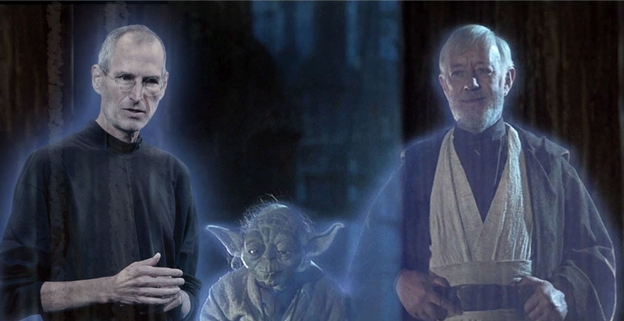 Nov. 20, 2012                                                   #personalbrand    @RobDunsonKelly                                     @SFAMA   @ingdirectSFcafe
Nov. 20, 2012                                                   #personalbrand    @RobDunsonKelly                                     @SFAMA   @ingdirectSFcafe
#1 Owning The Brain
Nov. 20, 2012                                                   #personalbrand    @RobDunsonKelly                                     @SFAMA   @ingdirectSFcafe
No One Owned “Beautiful Computers” in my Brain
Nov. 20, 2012                                                   #personalbrand    @RobDunsonKelly                                     @SFAMA   @ingdirectSFcafe
The Ladder in my Brain for “News”
Nov. 20, 2012                                                   #personalbrand    @RobDunsonKelly                                     @SFAMA   @ingdirectSFcafe
#2 Specificity
Nov. 20, 2012                                                   #personalbrand    @RobDunsonKelly                                     @SFAMA   @ingdirectSFcafe
(7 Billion people / 12,000 words = 583,000 people per word
Nov. 20, 2012                                                   #personalbrand    @RobDunsonKelly                                     @SFAMA   @ingdirectSFcafe
Nov. 20, 2012                                                   #personalbrand    @RobDunsonKelly                                     @SFAMA   @ingdirectSFcafe
“Alienate The Non-Prospect”
Nov. 20, 2012                                                   #personalbrand    @RobDunsonKelly                                     @SFAMA   @ingdirectSFcafe
Think like…
Nov. 20, 2012                                                   #personalbrand    @RobDunsonKelly                                     @SFAMA   @ingdirectSFcafe
10,000 People Want “Purpose”
Nov. 20, 2012                                                   #personalbrand    @RobDunsonKelly                                     @SFAMA   @ingdirectSFcafe
#3 Beacons
Nov. 20, 2012                                                   #personalbrand    @RobDunsonKelly                                     @SFAMA   @ingdirectSFcafe
[Speaker Notes: The beacons connecting Gondor to Rhohan in Lord of The Rings]
“The more you tell, the more you sell”-- Ad Guru David Oglivy
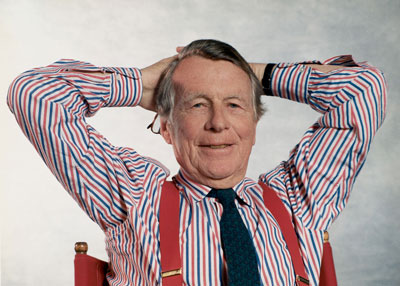 Nov. 20, 2012                                                   #personalbrand    @RobDunsonKelly                                     @SFAMA   @ingdirectSFcafe
Be Yourself
Nov. 20, 2012                                                   #personalbrand    @RobDunsonKelly                                     @SFAMA   @ingdirectSFcafe
Find Yourself
Nov. 20, 2012                                                   #personalbrand    @RobDunsonKelly                                     @SFAMA   @ingdirectSFcafe
Share Yourself
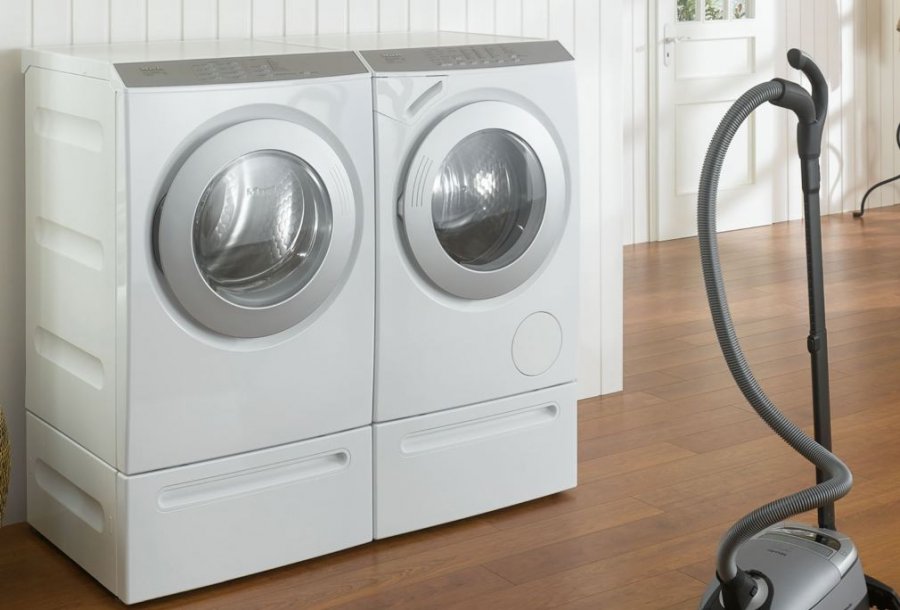 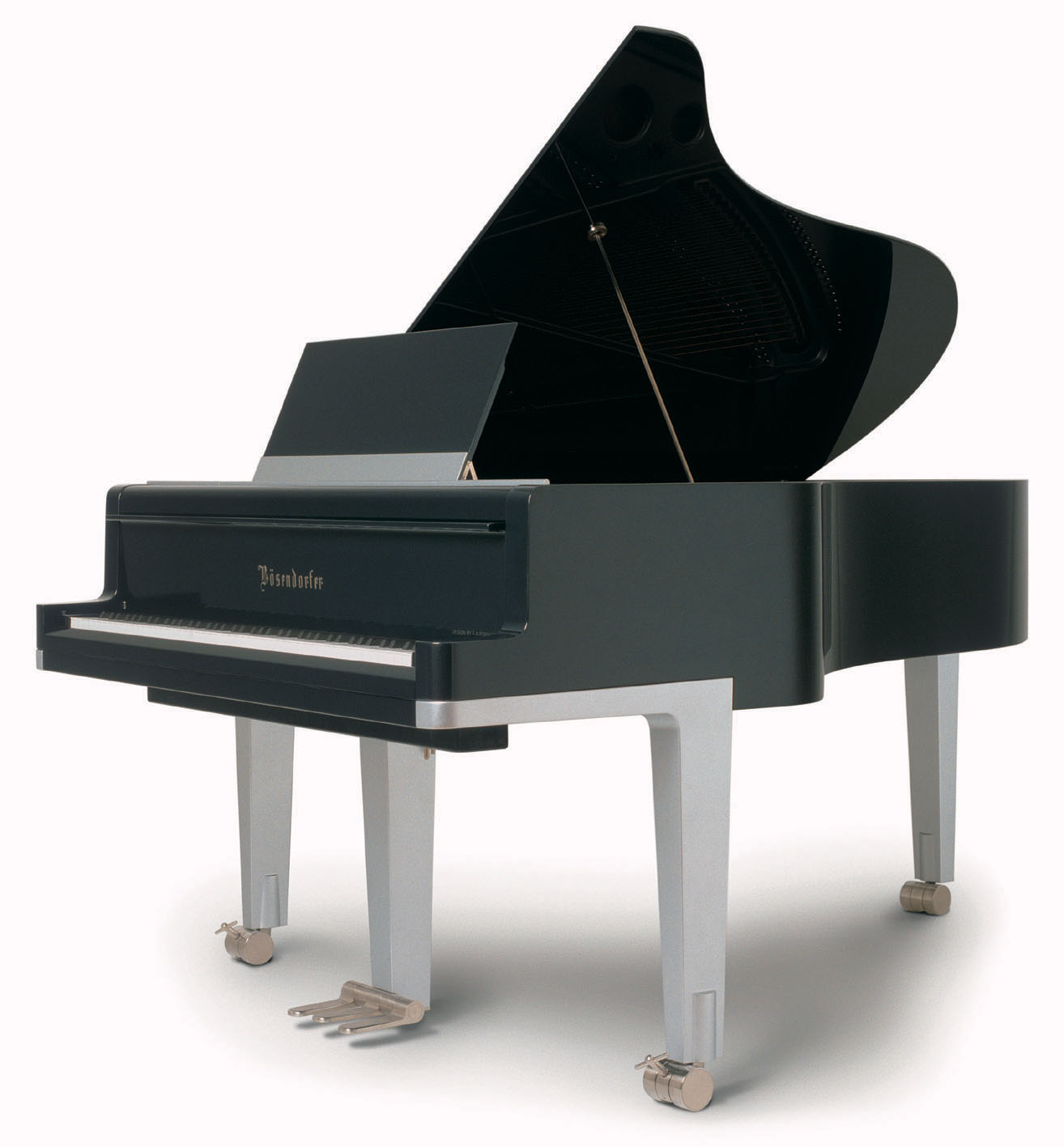 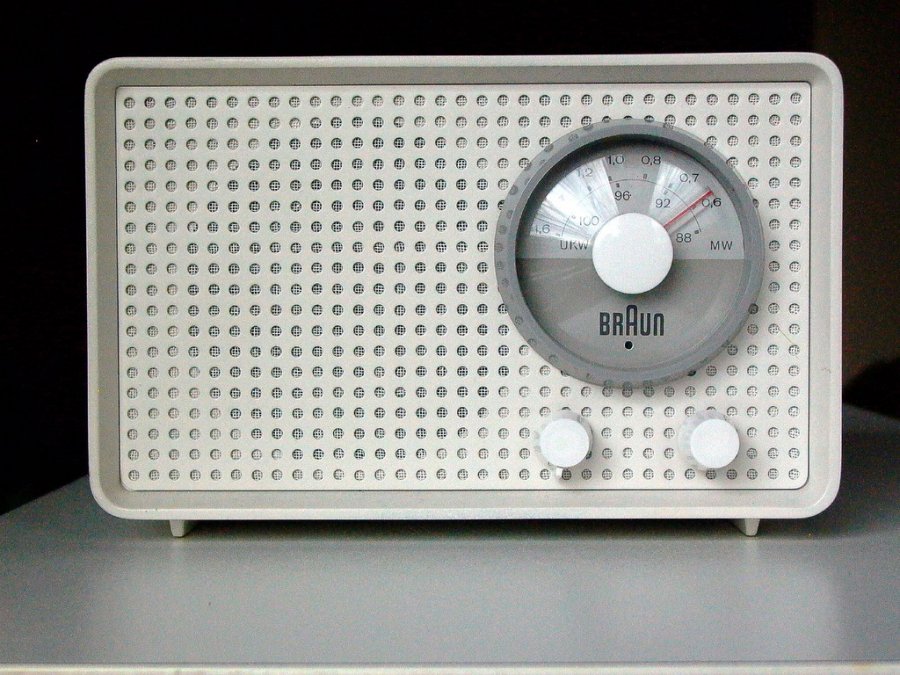 Nov. 20, 2012                                                   #personalbrand    @RobDunsonKelly                                     @SFAMA   @ingdirectSFcafe
[Speaker Notes: Meelay washer dryer]
Nov. 20, 2012                                                   #personalbrand    @RobDunsonKelly                                     @SFAMA   @ingdirectSFcafe
It worked…and I told 300,000 people
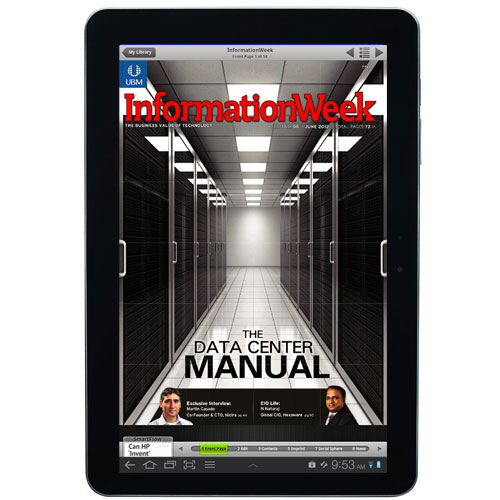 Nov. 20, 2012                                                   #personalbrand    @RobDunsonKelly                                     @SFAMA   @ingdirectSFcafe
Exercises for Brain, Specificity & Beacons
Nov. 20, 2012                                                   #personalbrand    @RobDunsonKelly                                     @SFAMA   @ingdirectSFcafe
Circle of Competence
Nov. 20, 2012                                                   #personalbrand    @RobDunsonKelly                                     @SFAMA   @ingdirectSFcafe
Explore Your Purpose & Passion
Nov. 20, 2012                                                   #personalbrand    @RobDunsonKelly                                     @SFAMA   @ingdirectSFcafe
Pick a Ladder on Which You Are the Top Rung
Nov. 20, 2012                                                   #personalbrand    @RobDunsonKelly                                     @SFAMA   @ingdirectSFcafe
Green Computers?
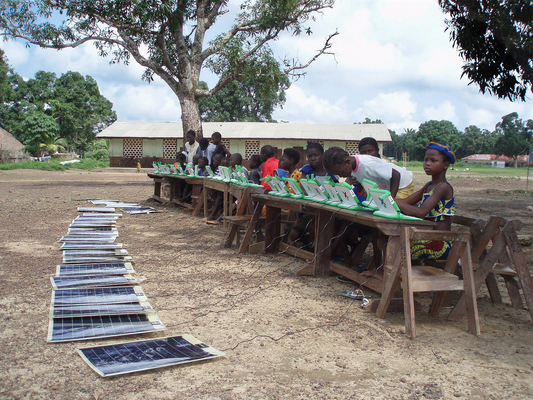 Nov. 20, 2012                                                   #personalbrand    @RobDunsonKelly                                     @SFAMA   @ingdirectSFcafe
[Speaker Notes: Need a story here or metaphor/analogy]
“The more you tell, the more you sell!”
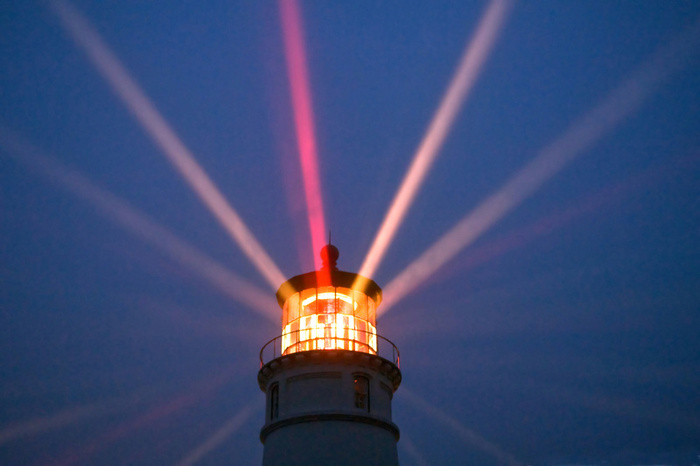 Nov. 20, 2012                                                   #personalbrand    @RobDunsonKelly                                     @SFAMA   @ingdirectSFcafe
Nov. 20, 2012                                                   #personalbrand    @RobDunsonKelly                                     @SFAMA   @ingdirectSFcafe
Blog + Brian Kerr = AMA Speech
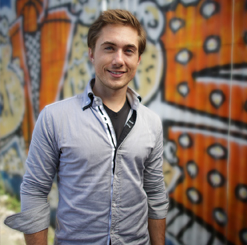 Nov. 20, 2012                                                   #personalbrand    @RobDunsonKelly                                     @SFAMA   @ingdirectSFcafe
A book as a 200-page business card
Nov. 20, 2012                                                   #personalbrand    @RobDunsonKelly                                     @SFAMA   @ingdirectSFcafe
Thank You!
Nov. 20, 2012                                                   #personalbrand    @RobDunsonKelly                                     @SFAMA   @ingdirectSFcafe